How does vertical wind shear influence entrainment in squall lines?
Mulholland, J. P., J. M. Peters, and H. Morrison, 2021
J. Atmos. Sci, 78, 1931–1946.

R10229003 凌文海
Outlines
Introduction

Experimental design

Results

Summary, discussion and conclusions
Introduction
The strength and direction of LL shear that occurs over the depth of the cold pool regulates updraft tilt and speed.(Hane 1973, Thorpe et al. 1982, etc.)
RKW theory : the ratio of the LL shear magnitude to the cold pool intensity
Squall lines in environments with stronger LL shear have stronger updrafts
Substantial UL shear is also found within squall-line environments.(Davis et al. 2004) 
Strong mid- to upper-level winds also influence the cold pool speed via downward momentum transport.  Strong UL shear may also influence squall line motion via changes in steering flows aloft. (Mahoney et al. 2009)
Introduction
The importance of variations in both LL and UL shear collectively on squall-line updraft properties is largely unknown.
Seldom been discussed in the context of squall lines is entrainment.
Entrainment typically results in dilution of updraft buoyancy, leading to a reduction in vertical accelerations and vertical velocities (w). 
Entrainment modulates the updraft, and the updrafts vertically redistribute heat, moisture, momentum, and chemical constituents.
A key role in the generation of large hail, damaging winds, tornadoes, lightning, and heavy rainfall.
Introduction – Squall lines system
Typically depicted a structure with deep convective updrafts along an OFB. 
A ‘‘tongue’’ of high equivalent potential temperature and conditionally unstable air that slopes up and over the cold pool—colloquially known as front-to-rear flow  ‘‘slab-like’’ ascent. (Zipser 1977; Houze 1989, .etc)
Often breaks down into discrete, quasi spherical updraft pulses ”thermals” in the middle to upper troposphere, with order of 1–2 km. (Redelsperger and Lafore 1988; Weisman et al. 1988, .etc)
The thermal-like structure of middle- to upper-tropospheric squall-line updrafts suggest that they are susceptible to the deleterious effects of entrainment. (Morton et al. 1956; Scorer 1957, .etc)
Scientific Questions
1) Do environments with stronger shear also foster wider squall-line updrafts than environments with weaker shear, and are squall-line updrafts in stronger-shear environments therefore less susceptible to entrainment-driven dilution?

2) What are the relative influences of LL and UL shear on this relationship?
Hypothesis
Stronger LL shear in squall-line environments equate to stronger LL OFB-relative flow, greater LL horizontal mass flux into the edge of the cold pool, and thus wider squall-line updrafts with less entrainment-driven dilution.
The wider squall-line updrafts in environments with stronger LL shear equate to larger updraft B, and consequently w.
Expect a similar relationship between UL shear.
LL shear should have a greater influence than UL shear : The connection between LL shear and both LL OFB relative flow and LL horizontal mass flux.
Experimental Design Numerical modeling setup
Experimental Design Numerical modeling setup
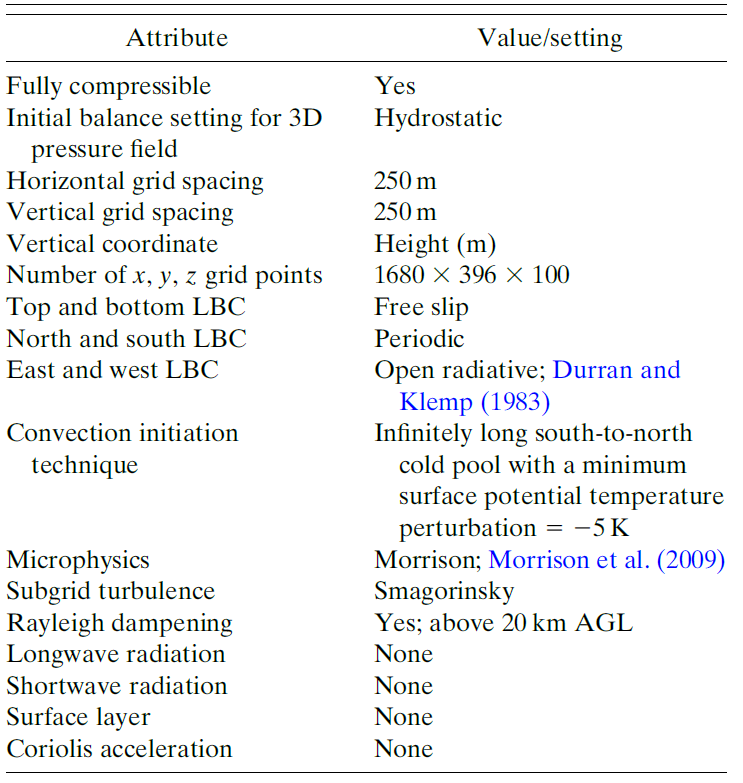 Neglected radiation, surface fluxes, friction, terrain, and Coriolis force 

Microphysics : Morrison two-moment scheme(Morrison et al. 2009) with hail set as the prognostic rimed ice hydrometeor species

Time step = 3.5 s, 1output/5min
Total Time = 8 h
Experimental Design Base-state environments
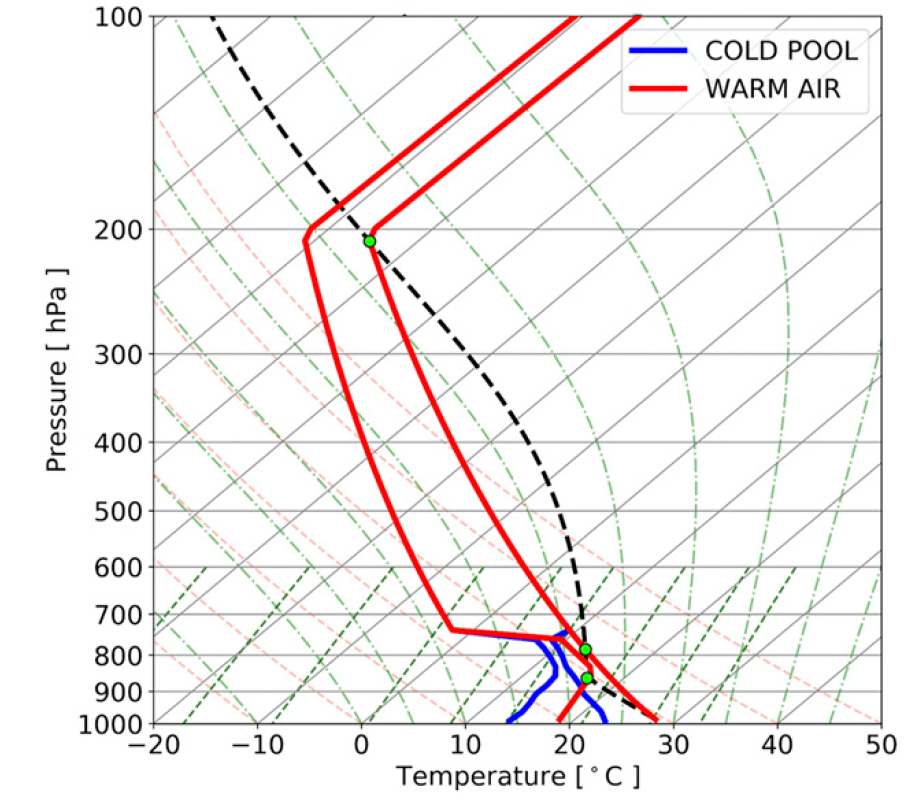 Experimental Design Base-state environments
All fall within the range of observed values for squall-line environments
The approximate effective inflow layer depth (EIL) ~2.5 km

Thompson et al.  (2007)
Largest contiguous vertical layer with CAPE > 100 J/kg & CIN < -250J/kg
Experimental Design Base-state environments
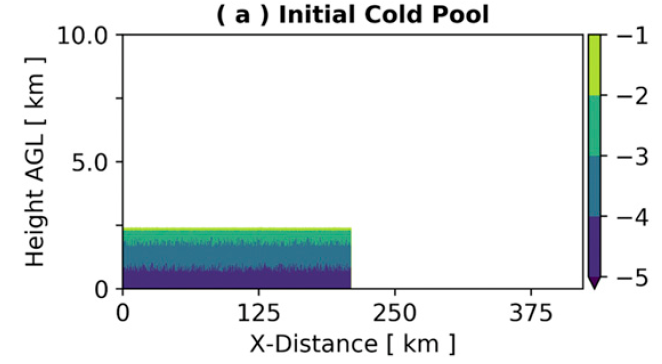 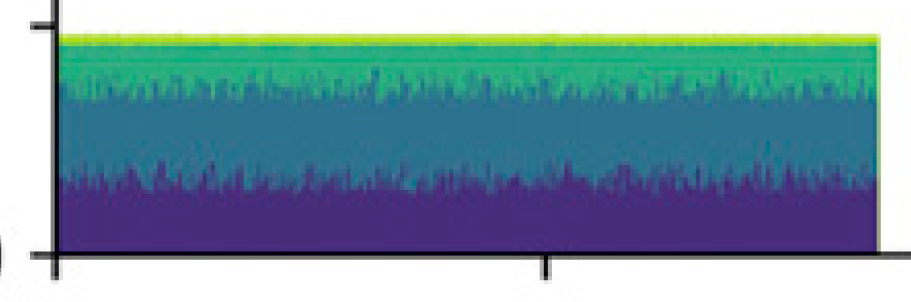 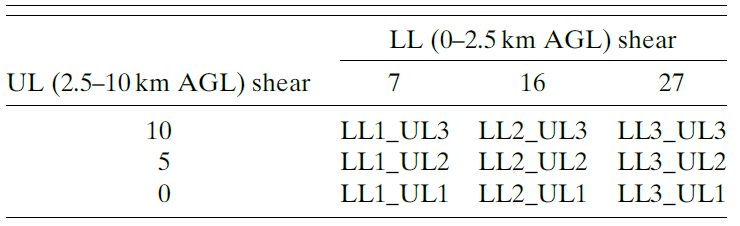 Experimental Design Base-state environments
Three different LL (0–2.5 km AGL) and UL (2.5–10km AGL) vertical wind shear  magnitudes constituted our simulation matrix
Within the range of magnitudes used in prior squall-line simulation studies and also in observations
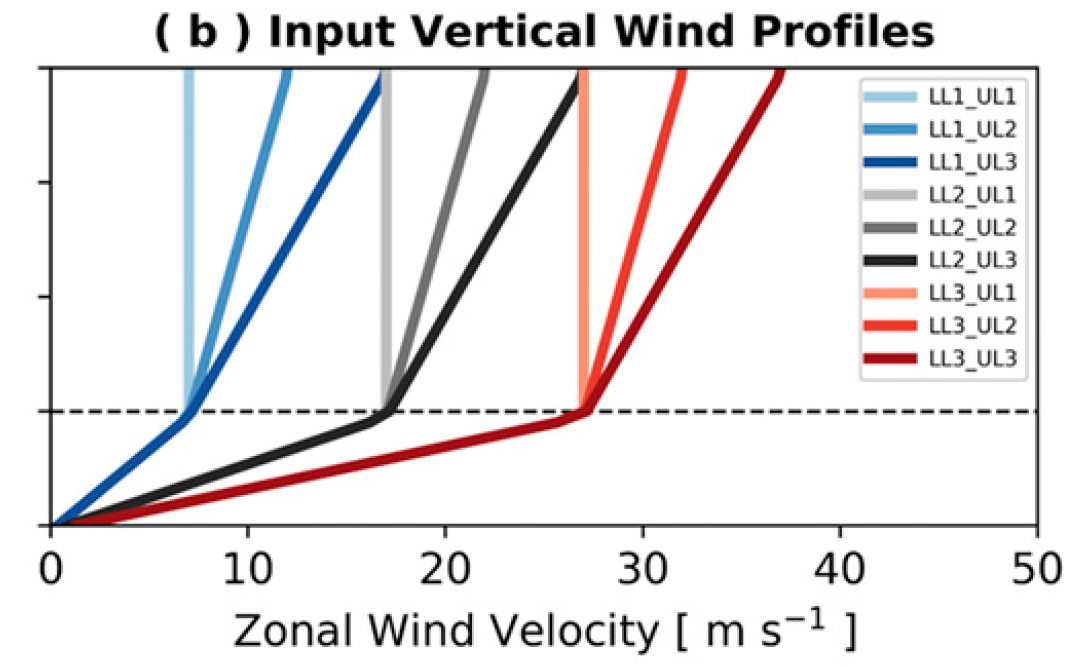 LL3 represents the far high end of the LL shear spectrum for observed squall lines in environments with substantial CAPE
UL3 is likely at the low to moderate end of the UL shear spectrum
Experimental Design Quantifying entrainment-driven dilution
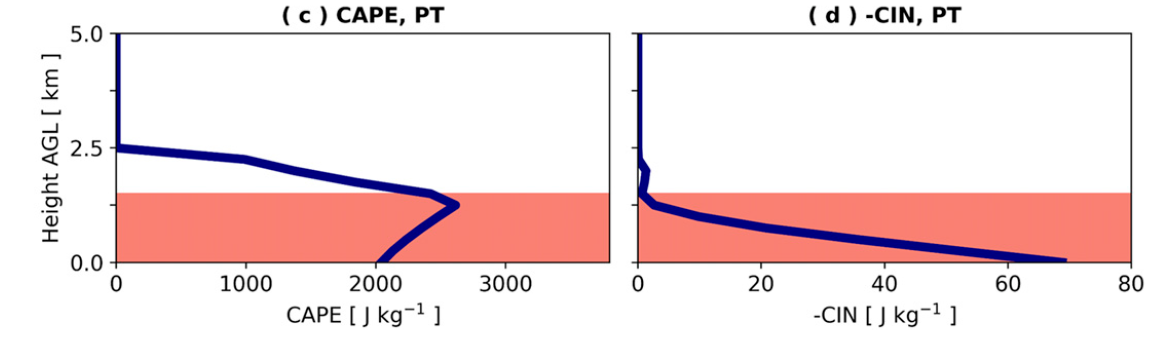 Experimental Design In-line forward parcel trajectories
ResultsGeneral attributes of simulations
The 4–7-h averaged lowest level (125m) [dBZ]
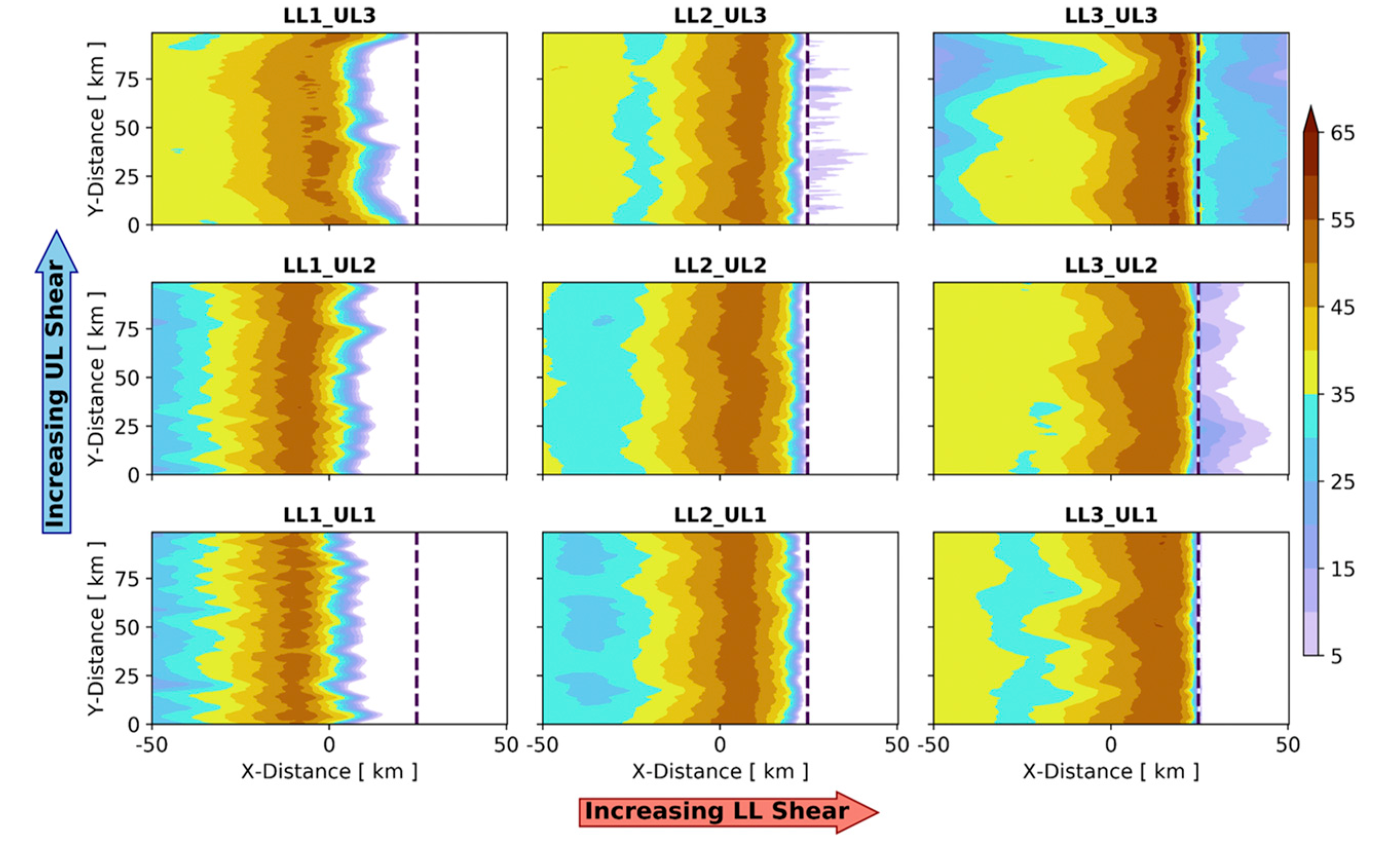 All simulations produced squall lines with many features of observed squall lines

 A stratiform region that trailed the leading deep convective line
[Speaker Notes: Simulations with the weakest LL shear displayed notably broken and cellular reflectivity features displaced rearward of their OFBs
Increasing LL shear led to more widespread and coherent reflectivity structures with a nearly continuous S-N deep convective region that was located closer to the OFB (black dashed line), in agreement with Hane (1973) and numerous other studies.
Conversely, alterations in UL shear had relatively muted impacts on the squall lines’ organizational structures, especially in LL2 simulations. 
Interestingly, increasing UL shear in the LL1 simulations actually resulted in slightly weaker reflectivity magnitudes closer in proximity to the OFBs 
Alternatively, increasing UL shear in the LL3 simulations resulted in slightly stronger reflectivity magnitudes and more three-dimensional structures (e.g., bowing segments in LL3_UL3)—in agreement with the squall-line simulations of Coniglio et al. (2006).]
ResultsGeneral attributes of simulations
The 4–7-h averaged lowest level (125m) [dBZ]
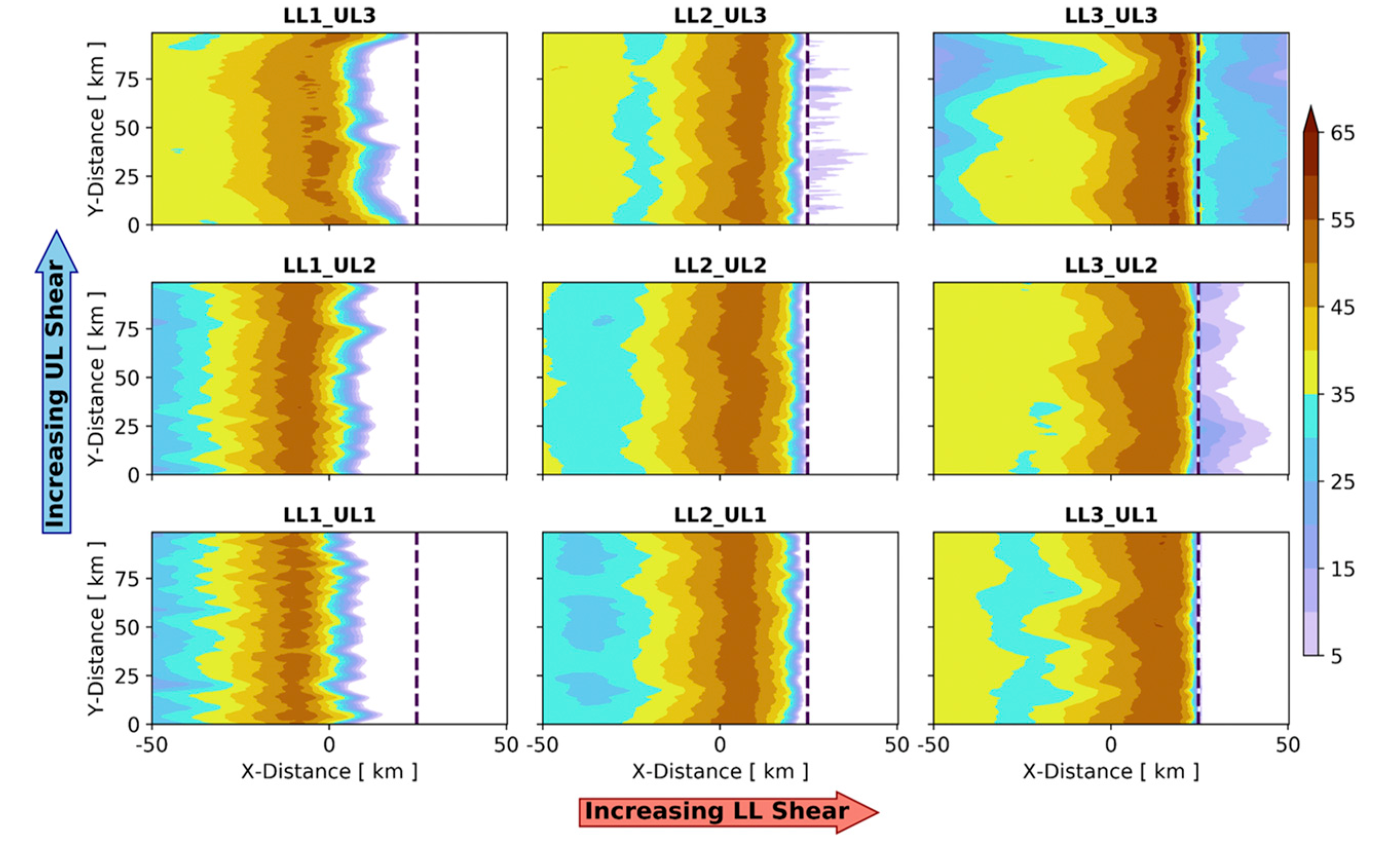 LL1: broken into cellular features
Increase in LL led to more widespread structures
UL shear had relatively muted impacts 
UL in LL1 & LL3 resulted differently
Bowing segments in LL3_UL3
[Speaker Notes: Simulations with the weakest LL shear displayed notably broken and cellular reflectivity features displaced rearward of their OFBs
Increasing LL shear led to more widespread and coherent reflectivity structures with a nearly continuous S-N deep convective region that was located closer to the OFB (black dashed line), in agreement with Hane (1973) and numerous other studies.
Conversely, alterations in UL shear had relatively muted impacts on the squall lines’ organizational structures, especially in LL2 simulations. 
Interestingly, increasing UL shear in the LL1 simulations actually resulted in slightly weaker reflectivity magnitudes closer in proximity to the OFBs 
Alternatively, increasing UL shear in the LL3 simulations resulted in slightly stronger reflectivity magnitudes and more three-dimensional structures (e.g., bowing segments in LL3_UL3)—in agreement with the squall-line simulations of Coniglio et al. (2006).]
ResultsGeneral attributes of simulations
[Speaker Notes: Simulations with weaker LL shear had correspondingly weaker and shallower updrafts 
stronger LL shear had stronger and deeper updrafts. 
The low-level OFBs were closer in proximity to the leading deep convective line in the stronger LL shear simulations
The OFBs were effectively detached from the middle- to upper-tropospheric updrafts in LL1 simulations.
 Last, weaker LL shear simulations displayed greater dilution of the EIL PT aloft compared to
the stronger LL shear simulations.]
ResultsGeneral attributes of simulations
[Speaker Notes: Simulations with weaker LL shear had correspondingly weaker and shallower updrafts 
stronger LL shear had stronger and deeper updrafts. 
The low-level OFBs were closer in proximity to the leading deep convective line in the stronger LL shear simulations
The OFBs were effectively detached from the middle- to upper-tropospheric updrafts in LL1 simulations.
 Last, weaker LL shear simulations displayed greater dilution of the EIL PT aloft compared to
the stronger LL shear simulations.]
ResultsGeneral attributes of simulations
vertical cross sections of PT concentration (shaded %)
vertical velocity (1m/s contour in light blue)
reflectivity (20 dBZ contour in dark gray)
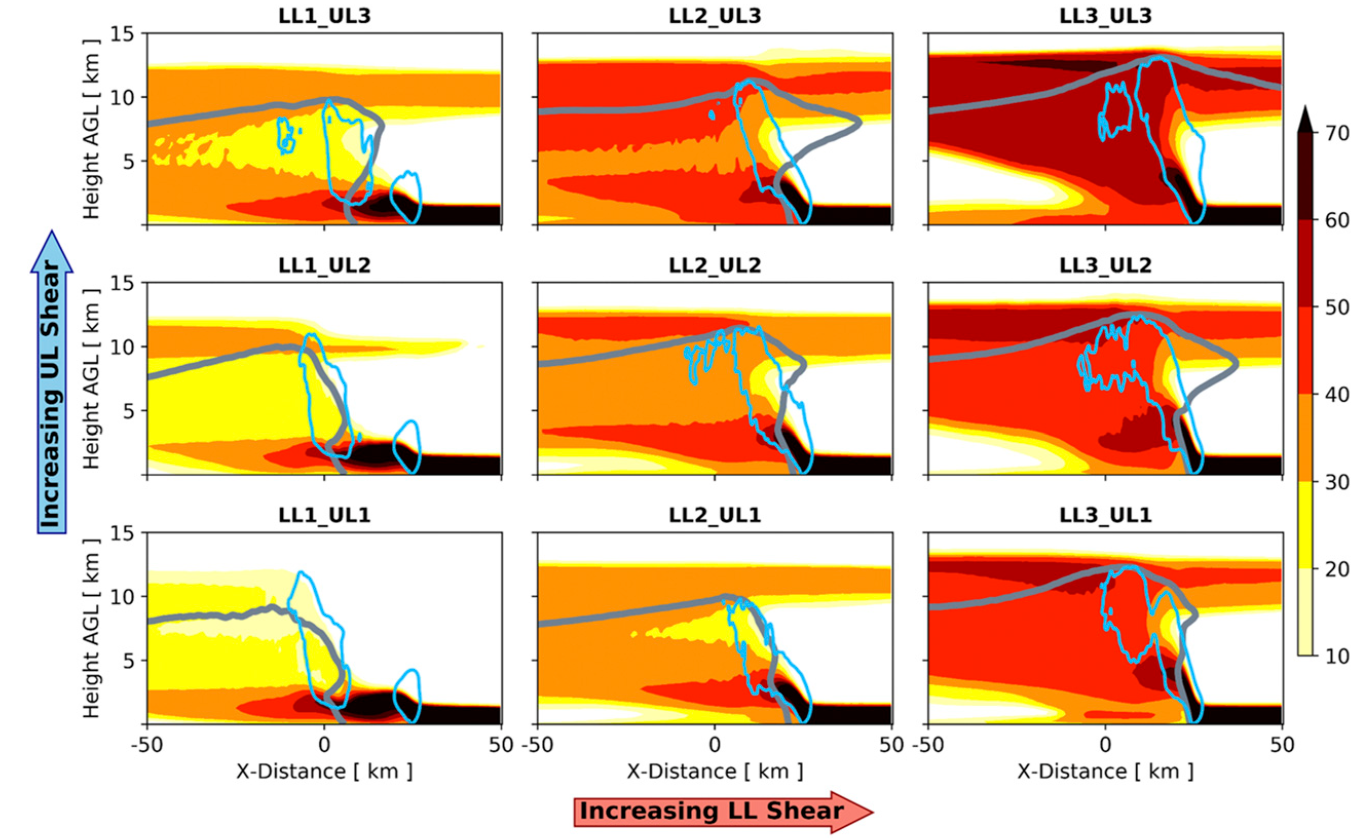 4–7-h period
-5~+5km around the domain center
PT concentration, w, and reflectivity
Weaker LL has weaker & shallower updrafts
Stronger LL has stronger & deeper updrafts
[Speaker Notes: Simulations with weaker LL shear had correspondingly weaker and shallower updrafts 
stronger LL shear had stronger and deeper updrafts. 
The low-level OFBs were closer in proximity to the leading deep convective line in the stronger LL shear simulations
The OFBs were effectively detached from the middle- to upper-tropospheric updrafts in LL1 simulations. Last, weaker LL shear simulations]
ResultsGeneral attributes of simulations
vertical cross sections of PT concentration (shaded %)
vertical velocity (1m/s contour in light blue)
reflectivity (20 dBZ contour in dark gray)
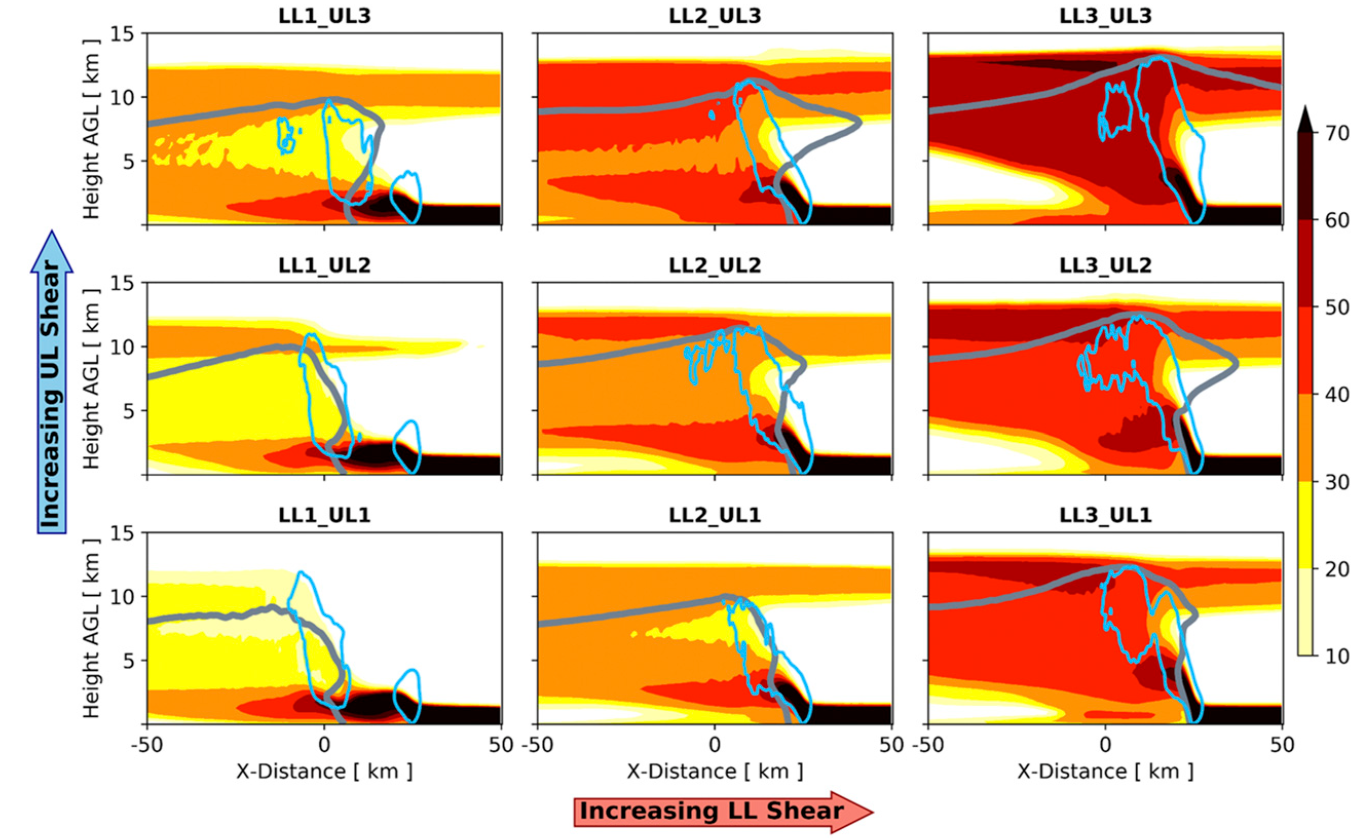 OFB closer to deep convective line in stronger LL
The OFBs were effectively detached from the middle- to upper-tropospheric updrafts in LL1 
Weaker LL displayed greater dilution of the EIL PT aloft.
[Speaker Notes: Simulations with weaker LL shear had correspondingly weaker and shallower updrafts 
stronger LL shear had stronger and deeper updrafts. 
The low-level OFBs were closer in proximity to the leading deep convective line in the stronger LL shear simulations
The OFBs were effectively detached from the middle- to upper-tropospheric updrafts in LL1 simulations.
 Last, weaker LL shear simulations displayed greater dilution of the EIL PT aloft compared to
the stronger LL shear simulations.]
ResultsGeneral attributes of simulations
4–7-h composites of B and w in -5~+5 km
Large horizontal expanses of positive B in all squall lines above ~4–5 km AGL regardless of shear magnitude 
LL1 updrafts more slant than in LL3, consist with RKW theory
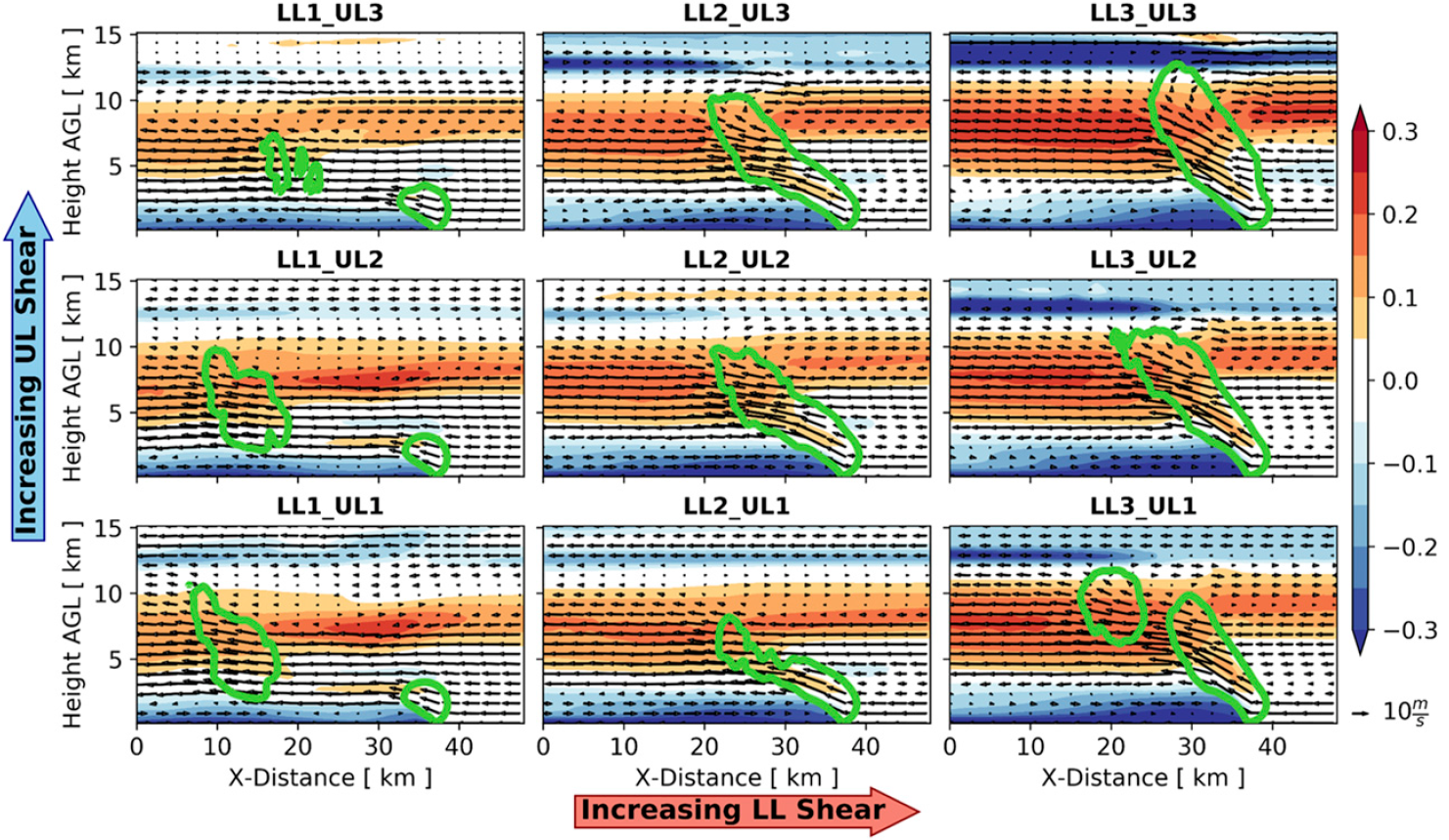 [Speaker Notes: Simulations with weaker LL shear had correspondingly weaker and shallower updrafts 
stronger LL shear had stronger and deeper updrafts. 
The low-level OFBs were closer in proximity to the leading deep convective line in the stronger LL shear simulations
The OFBs were effectively detached from the middle- to upper-tropospheric updrafts in LL1 simulations.
 Last, weaker LL shear simulations displayed greater dilution of the EIL PT aloft compared to
the stronger LL shear simulations.]
ResultsInfluence of shear on updraft width and entrainment-driven dilution
[Speaker Notes: Simulations with weaker LL shear had correspondingly weaker and shallower updrafts 
stronger LL shear had stronger and deeper updrafts. 
The low-level OFBs were closer in proximity to the leading deep convective line in the stronger LL shear simulations
The OFBs were effectively detached from the middle- to upper-tropospheric updrafts in LL1 simulations.
 Last, weaker LL shear simulations displayed greater dilution of the EIL PT aloft compared to
the stronger LL shear simulations.]
ResultsInfluence of shear on updraft width and entrainment-driven dilution
Broad & core updraft area increased with increasing LL shear
UL shear have less pronounced effect than LL shear 
The large broad updraft area below ~2.5 km were related to the front-to-rear slab-like ascending airstreams
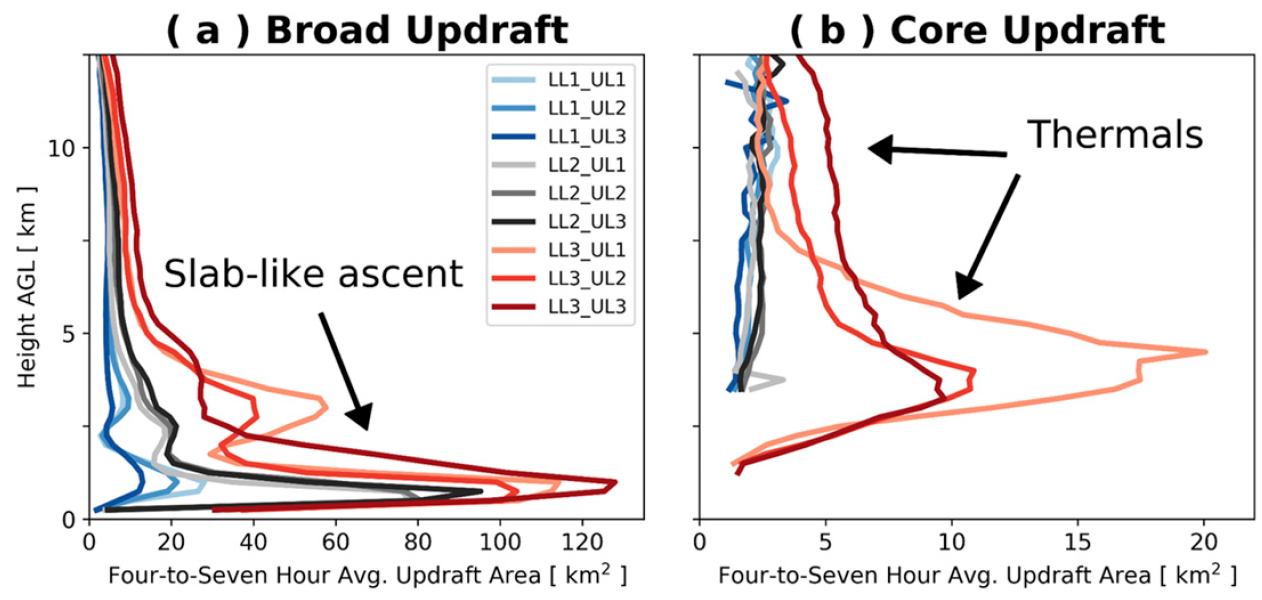 [Speaker Notes: The larger regions of slablike ascent in the stronger LL shear simulations—which likely owe to stronger LL shear and stronger, deeper cold pools (see
Fig. 5; e.g., James et al. 2005)—appear to ‘‘set the stage’’ for wider thermals aloft]
ResultsInfluence of shear on updraft width and entrainment-driven dilution
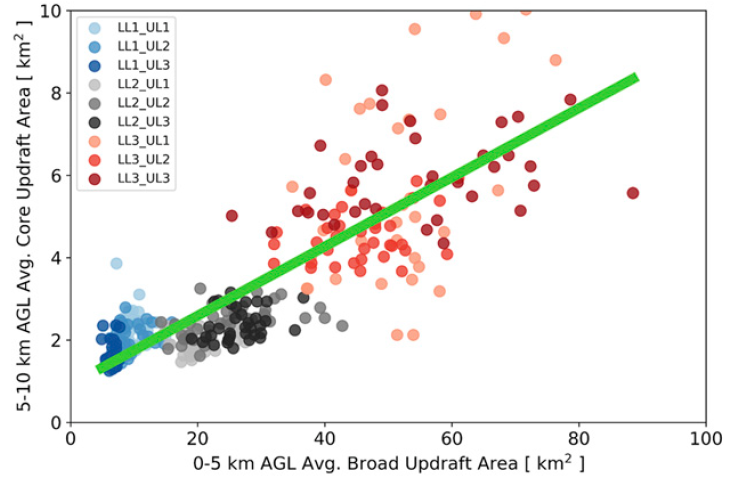 The larger regions of slab-like ascent appears to ‘‘set the stage’’ for wider thermals aloft
Correlation coefficient =0.81; p value < 0.05 between average 0–5 km AGL broad updraft area and average 5–10 km AGL core updraft area over the 4–7-h
[Speaker Notes: The larger regions of slablike ascent in the stronger LL shear simulations—which likely owe to stronger LL shear and stronger, deeper cold pools (see
Fig. 5; e.g., James et al. 2005)—appear to ‘‘set the stage’’ for wider thermals aloft]
ResultsInfluence of shear on updraft width and entrainment-driven dilution
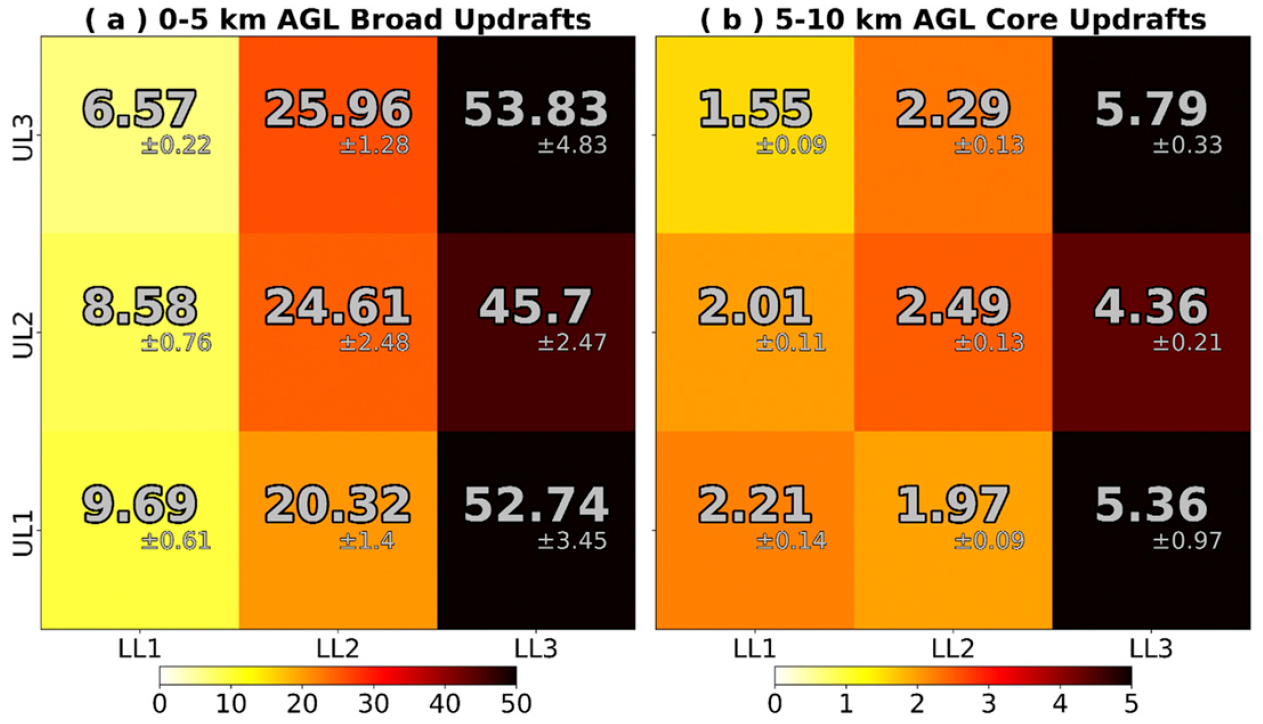 LL shear increased  0-5 km AGL broad updraft area increased
Similar to 5–10 km AGL core updraft area
updraft width appears to be more strongly influenced by LL shear than by UL shear
[Speaker Notes: The larger regions of slablike ascent in the stronger LL shear simulations—which likely owe to stronger LL shear and stronger, deeper cold pools (see
Fig. 5; e.g., James et al. 2005)—appear to ‘‘set the stage’’ for wider thermals aloft]
ResultsInfluence of shear on updraft width and entrainment-driven dilution
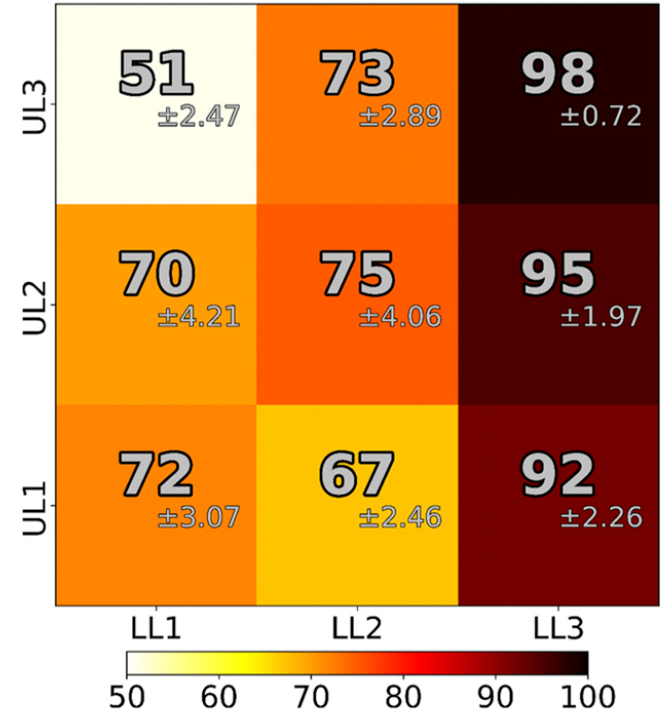 The median 5–10 km AGL layer max. PT concentrations show that stronger LL shear equated to larger PT concentrations aloft
There was no statistically significant connection between UL shear and PT concentration
[Speaker Notes: The larger regions of slablike ascent in the stronger LL shear simulations—which likely owe to stronger LL shear and stronger, deeper cold pools (see
Fig. 5; e.g., James et al. 2005)—appear to ‘‘set the stage’’ for wider thermals aloft]
ResultsInfluence of shear on updraft width and entrainment-driven dilution
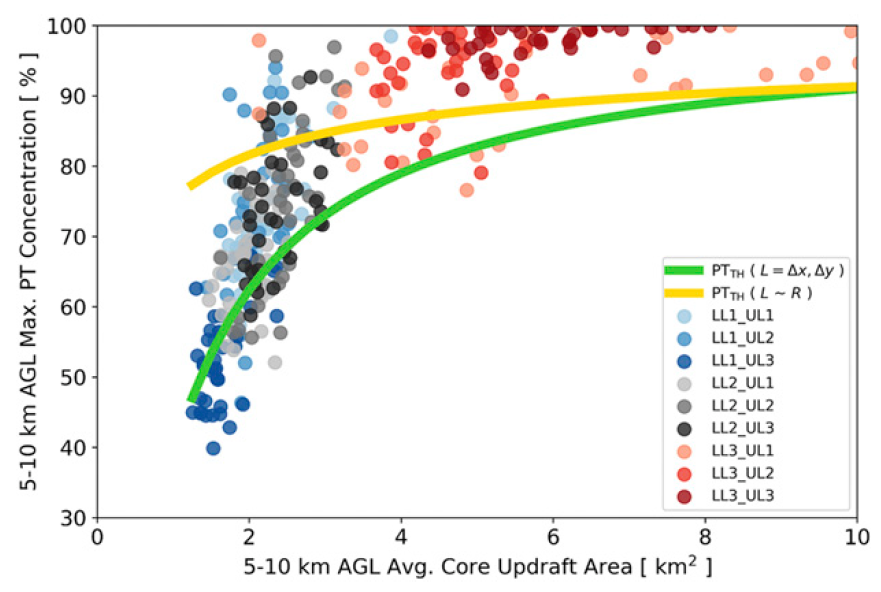 Maximum PT concentrations and average 5–10 km AGL core updraft area were statistically significant (p value ,0.05), with a log-scaled CC = 0.83
Squall-line updrafts with stronger LL shear displayed less entrainment-driven dilution
[Speaker Notes: The larger regions of slablike ascent in the stronger LL shear simulations—which likely owe to stronger LL shear and stronger, deeper cold pools (see
Fig. 5; e.g., James et al. 2005)—appear to ‘‘set the stage’’ for wider thermals aloft]
ResultsUpdraft width and entrainment-driven dilution
ResultsUpdraft width and entrainment-driven dilution
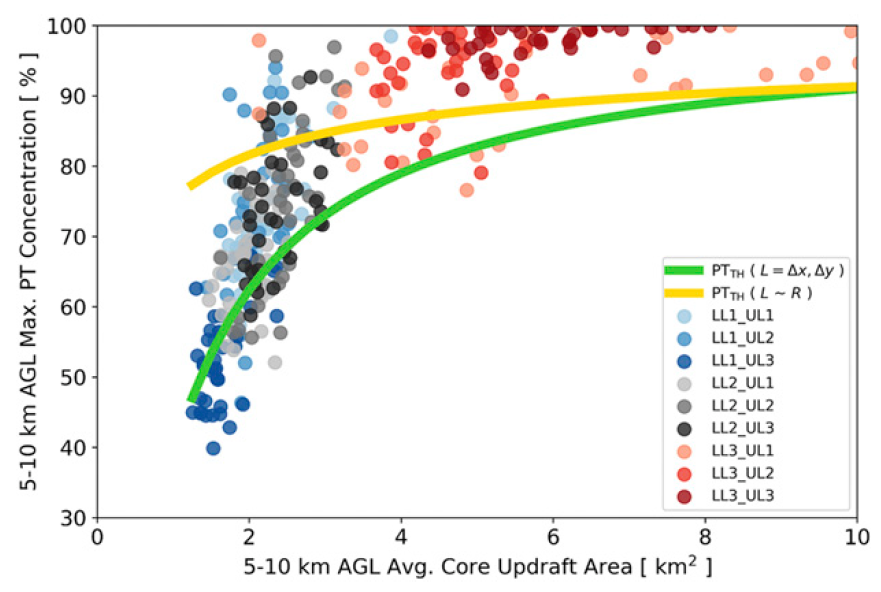 ResultsInfluence of shear on updraft width and entrainment-driven dilution
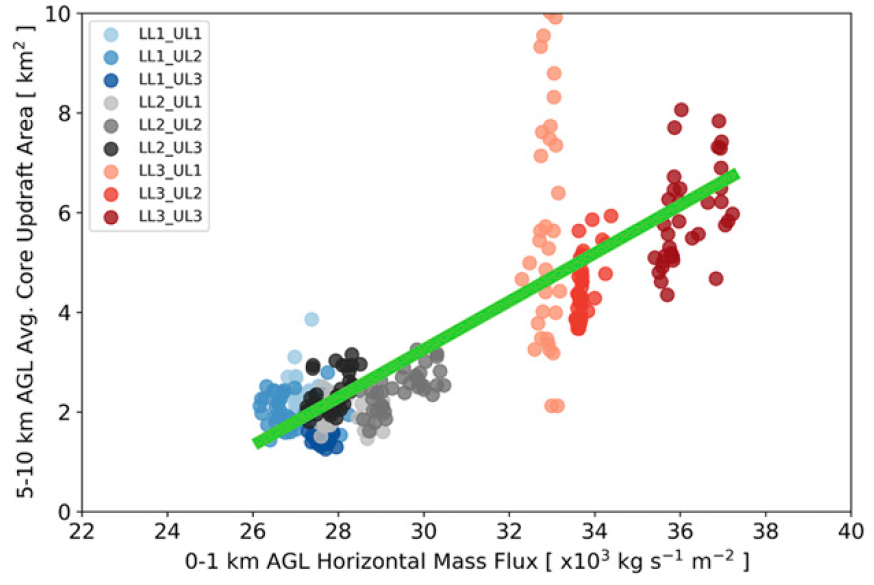 The connection between LL shear and updraft width is evident in the statistically significant correlations (CC=0.79; p value <0.05) 
The LL shear is directly connected to the LL horizontal mass flux and connected to the vertical mass flux via mass continuity.
[Speaker Notes: The larger regions of slablike ascent in the stronger LL shear simulations—which likely owe to stronger LL shear and stronger, deeper cold pools (see
Fig. 5; e.g., James et al. 2005)—appear to ‘‘set the stage’’ for wider thermals aloft]
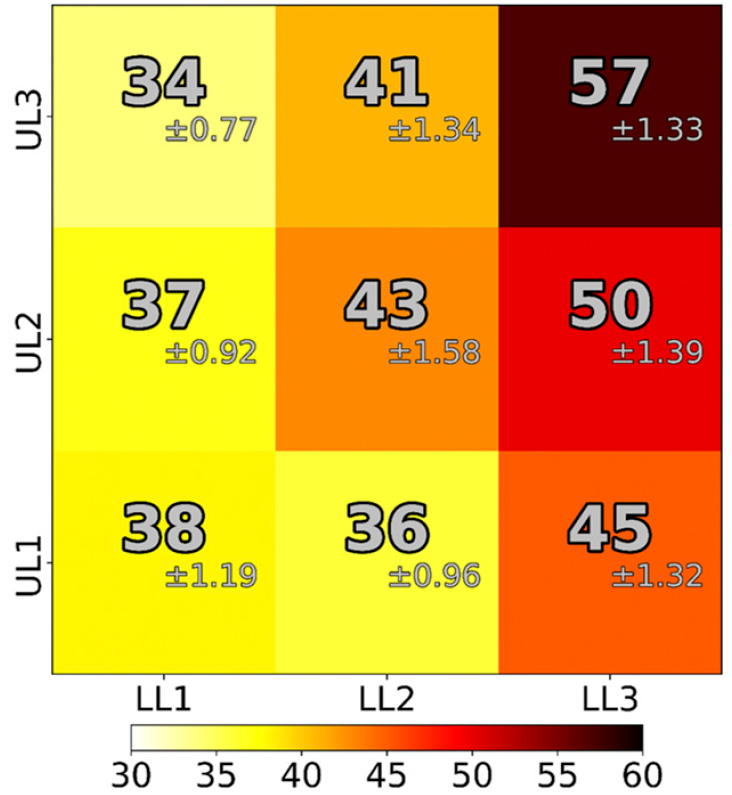 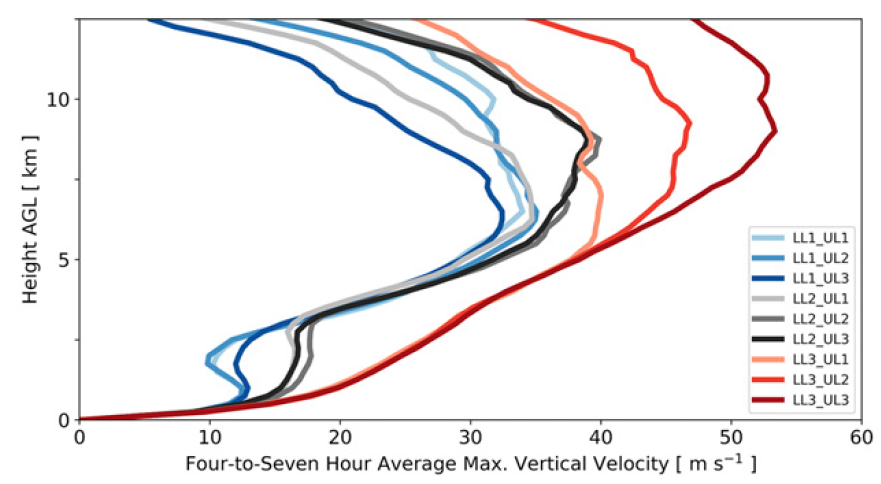 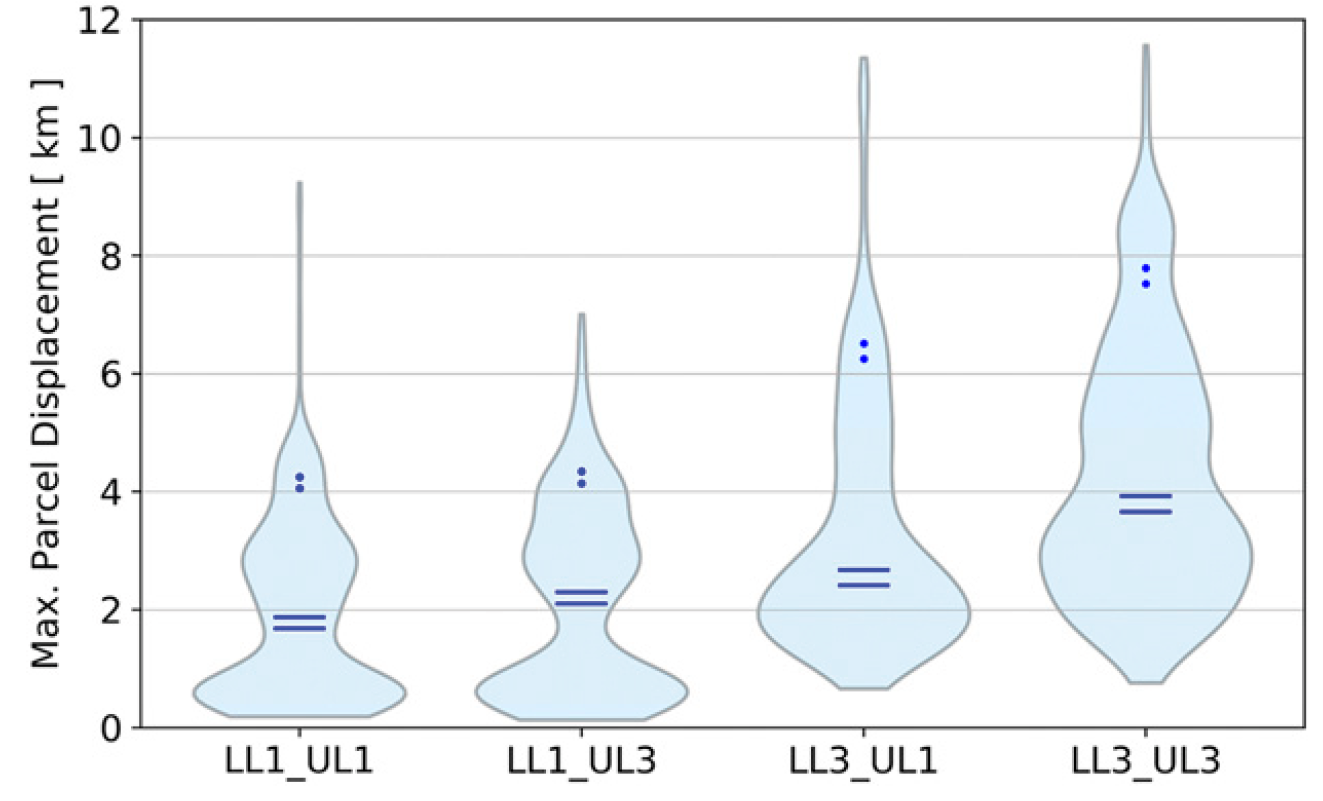 Maximum parcel displacements were substantially larger in the stronger LL shear simulations
Updrafts experiencing stronger LL shear were faster and deeper
UL shear had lesser impact on maximum parcel displacements
Maximum parcel displacements (km) across all usable trajectories
Horizontal lines in each violin plot represent the 5th (lower) and 95th (upper) confidence intervals around the median values
Dots in each violin plot represent the 5th (lower) and 95th (upper) confidence intervals around the 90th-percentile values.
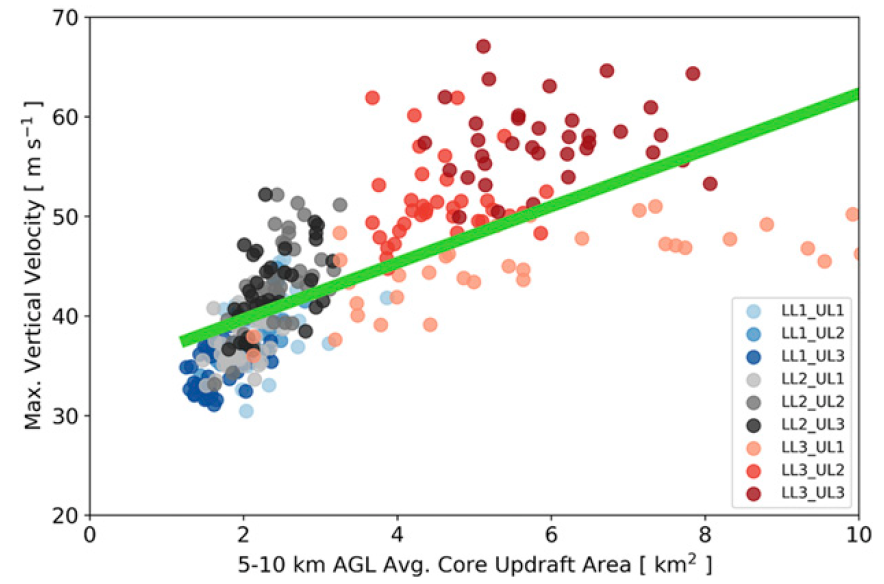 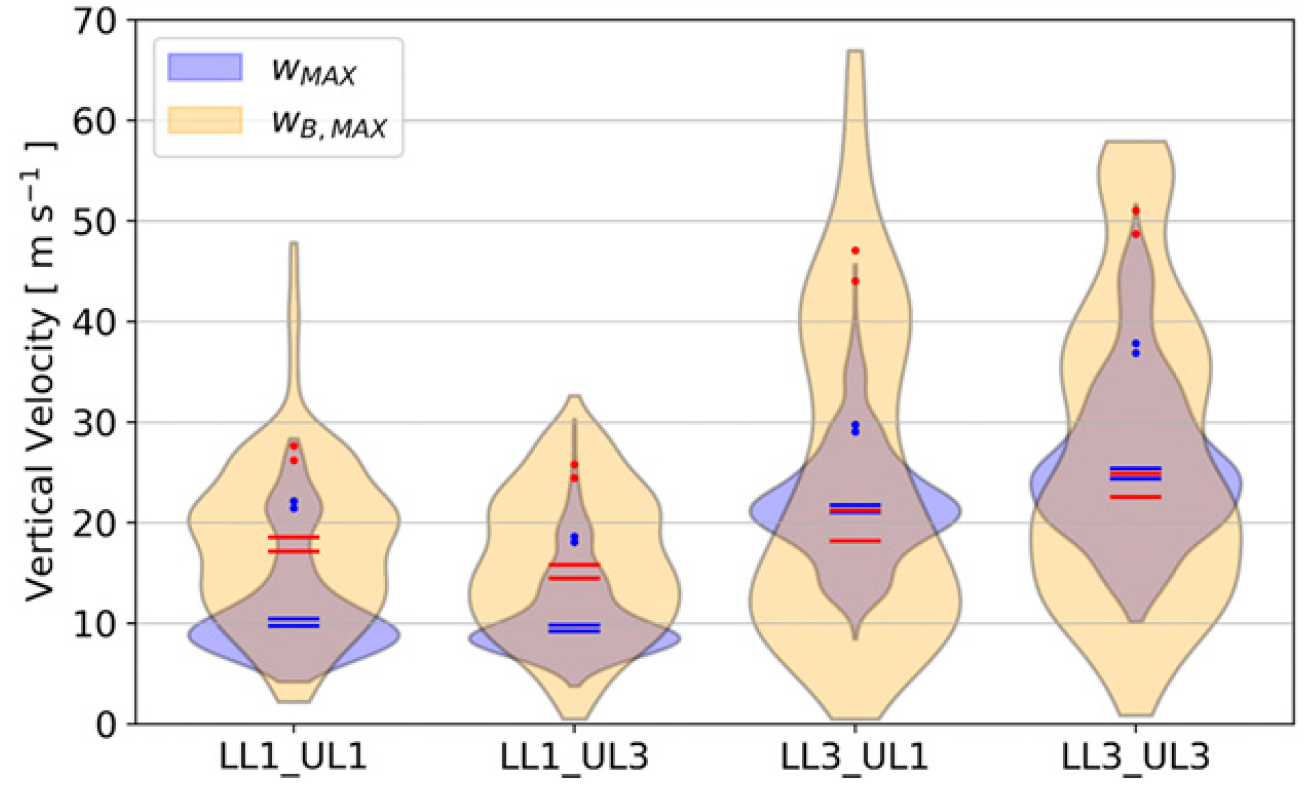 Horizontal lines in each violin plot represent the 5th (lower) and 95th (upper) confidence intervals around the median values
Dots in each violin plot represent the 5th (lower) and 95th (upper) confidence intervals around the 90th-percentile values.
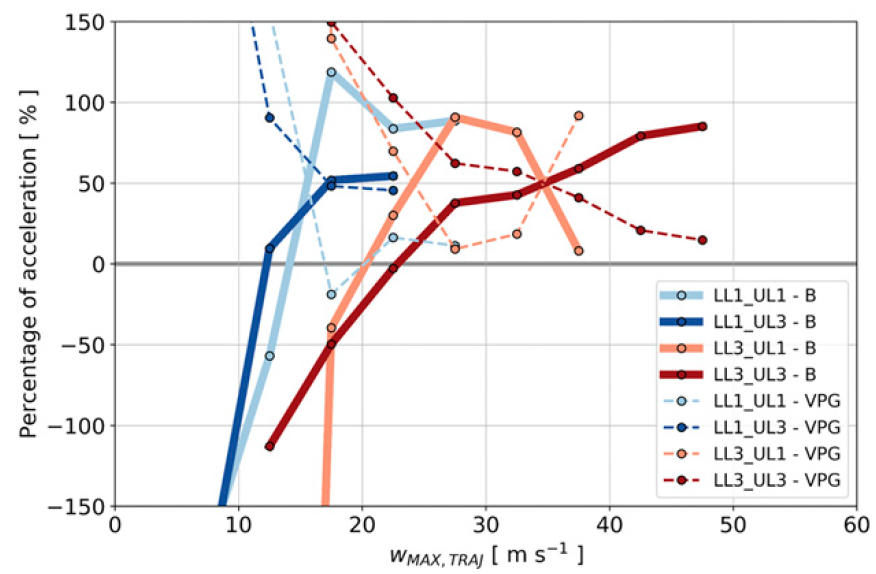 B (solid lines %) and VPG (dashed lines %)
Summary, discussion and conclusions
Thanks for your listening!